Letters from Noes Skopos
Greece mobility
Our first and second lettersFor each day of mobility in Greece, we wrote a letter with pictures of the day's events. The electronic letters were also published on our school's Facebook page.
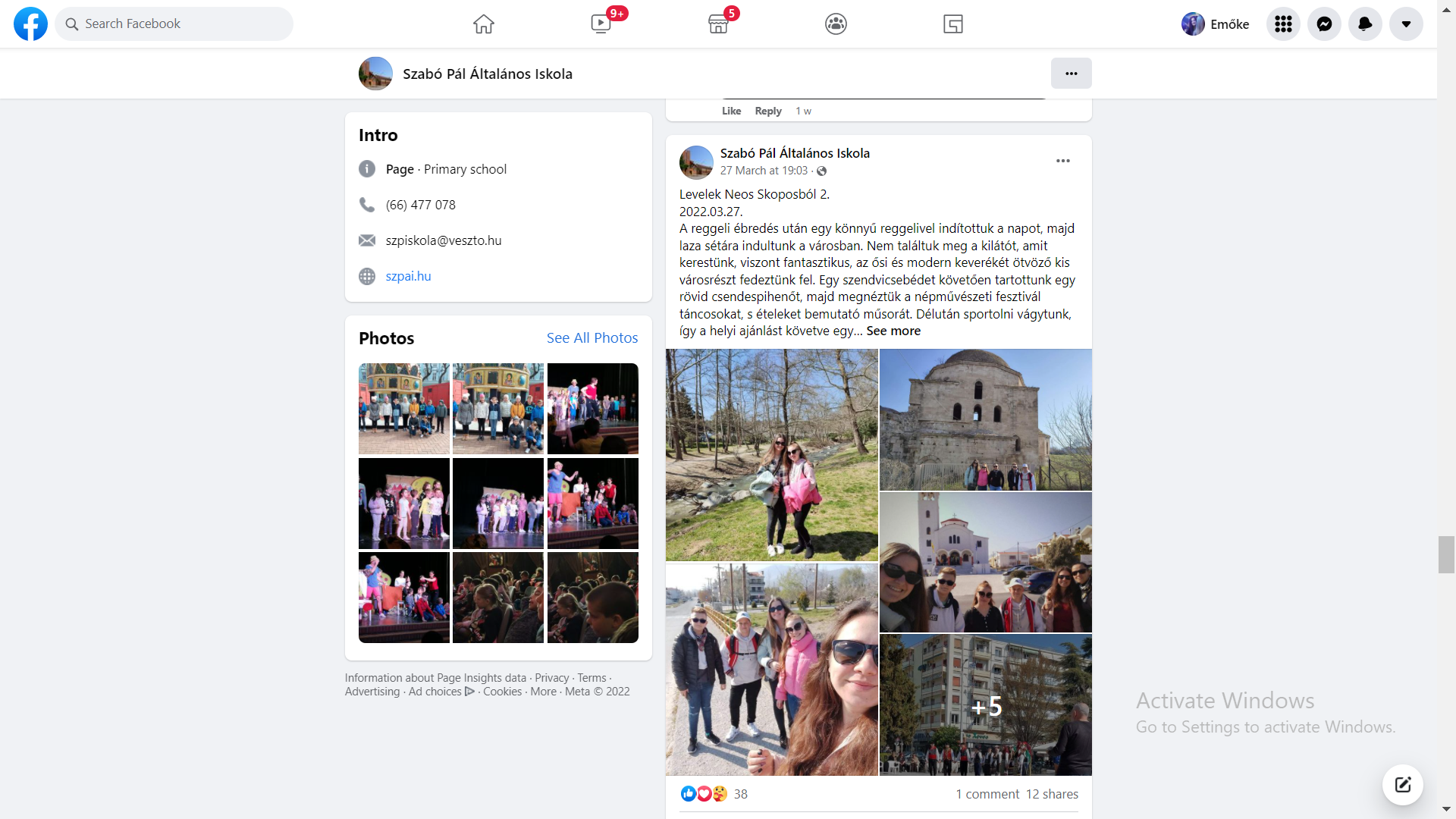 We learned, experimented, went on excursions, got to know each other…
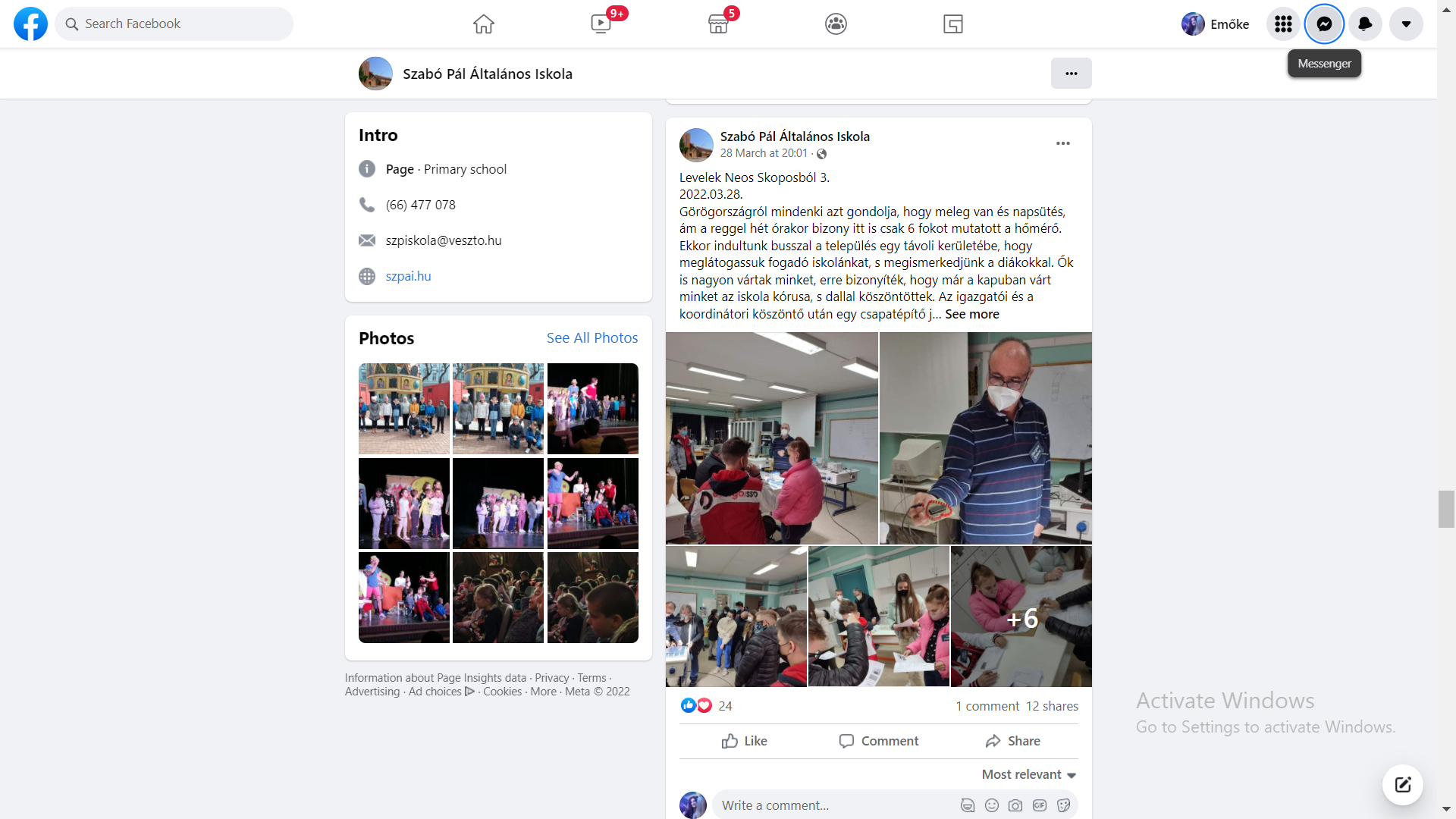 Past, present and future…
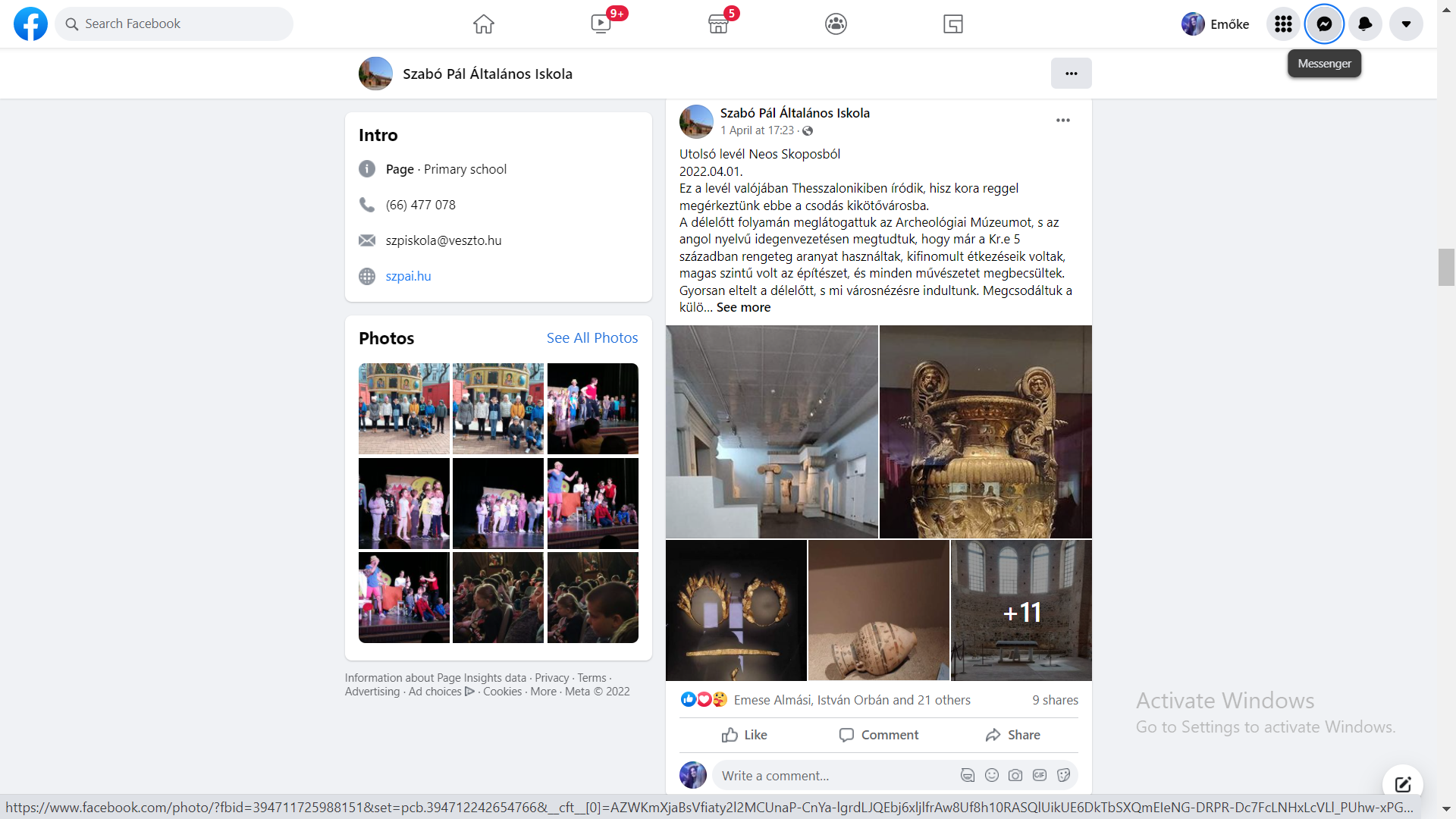 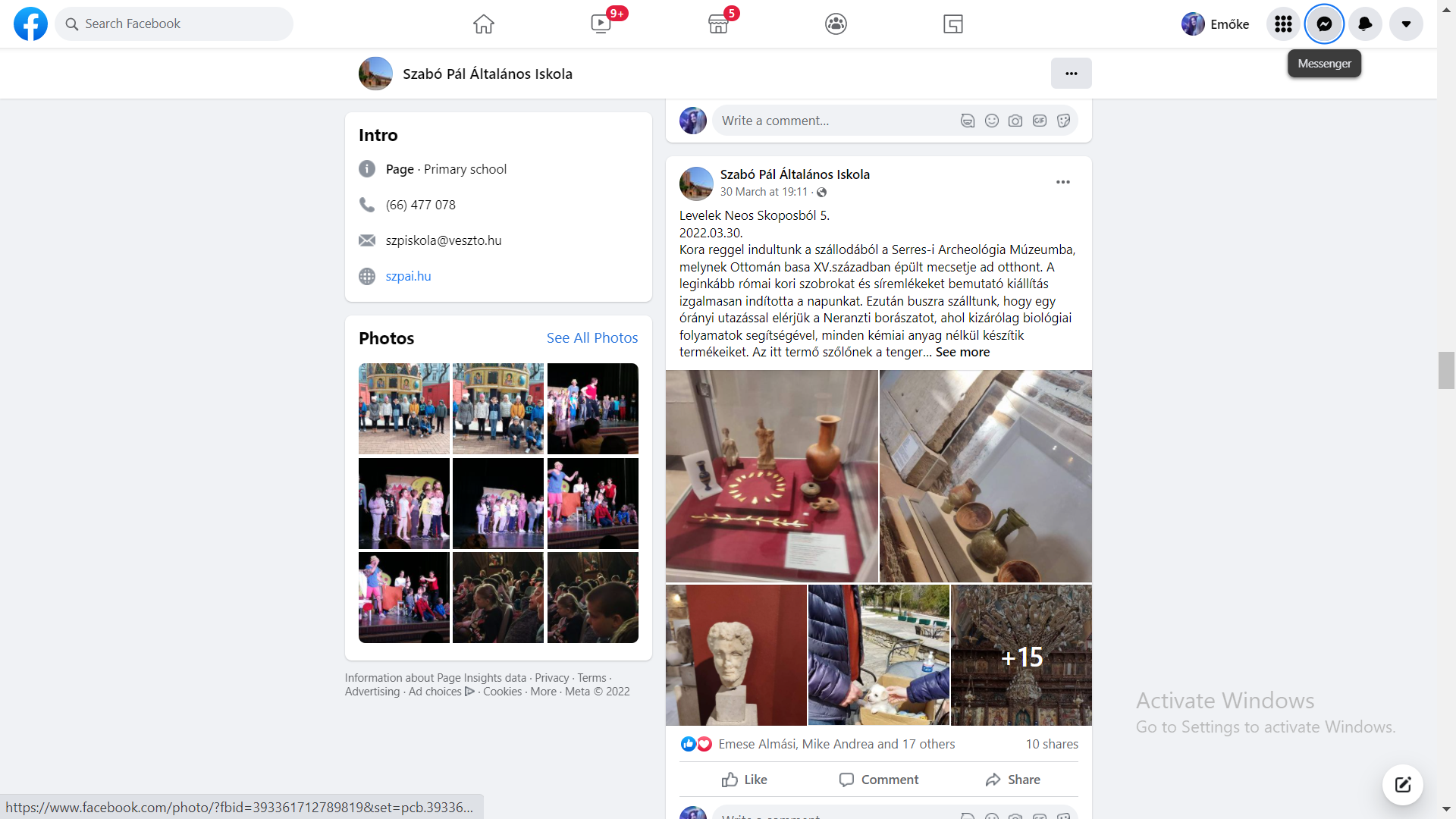 Thank you for everything, it was a unique and great experience!